Mechanisms, Platforms, and Tools E-Commerce
Pertemuan 2 
E-Commerce
Marcello Singadji, S.Kom, M.T
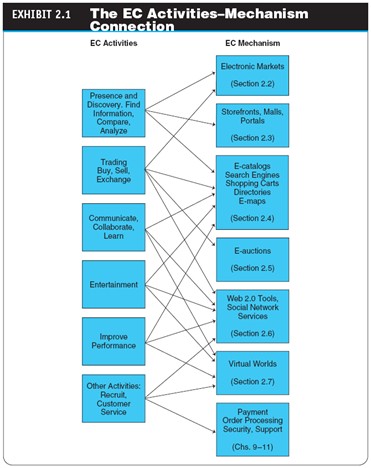 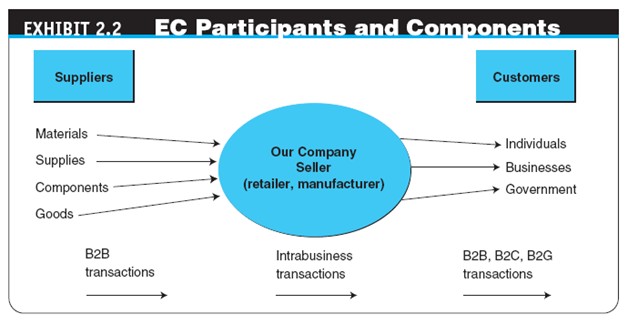 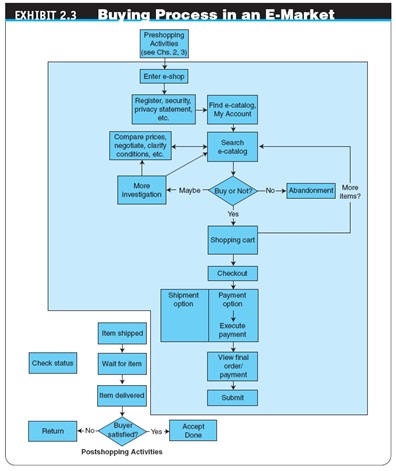 E-Marketplaces
The major components and players in a marketspace are:
Customers 
Sellers 
Products and services 
digital products 
Goods that can be transformed to digital format and delivered over the Internet 
Infrastructure
E-Marketplaces
front end 
The portion of an e-seller’s business processes through which customers interact, including the seller’s portal, electronic catalogs, a shopping cart, a search engine, and a payment gateway 
back end 
The activities that support online order fulfillment, inventory management, purchasing from suppliers, payment processing, packaging, and delivery 
intermediary 
A third party that operates between sellers and buyers
E-Marketplaces
DISINTERMEDIATION AND REINTERMEDIATION 
disintermediation 
	Elimination of intermediaries between sellers and buyers
E-Marketplaces
TYPES OF E-MARKETPLACES 
sell-side e-marketplace 
	A private e-marketplace in which one company sells either standard 	and/or customized products to qualified companies 
buy-side e-marketplace 
	A private e-marketplace in which one company makes purchases from 	invited suppliers
Customer Shopping Mechanisms: Storefronts, Malls, and Portals
Webstore (storefront) 
A single company’s website where products or services are sold; usually has an online shopping cart associated with it Many Webstores target a specific industry and find their own unique corner of the market. 
Microsites
e-mall (online mall) 
An online shopping center where many online stores are located 
TYPES OF STORES AND MALLS 
General stores/malls 
Specialized stores/malls 
Regional versus global stores 
Pure-play versus click-and-mortar stores
Customer Shopping Mechanisms: Storefronts, Malls, and Portals
Web (information) portal 
	A single point of access, through a Web browser, to critical business I	nformation located inside and outside (via Internet) an organization
Types of Portals 
Commercial (public) portals 
Corporate portals 
Publishing portals 
Personal portals
mobile portal 
A portal accessible via a mobile device. 
voice portal 
A portal accessed by telephone or cell phone.
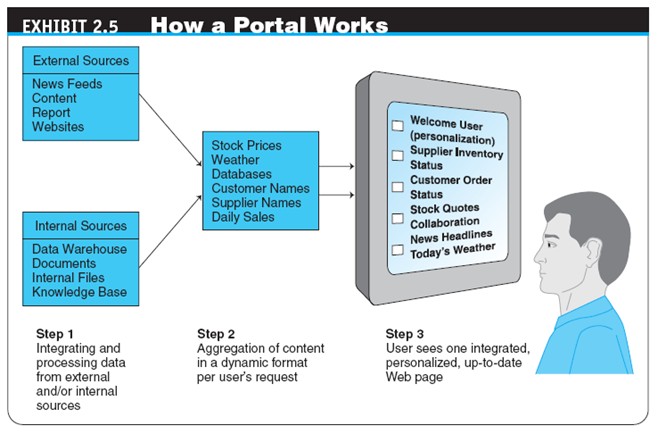 Customer Shopping Mechanisms: Storefronts, Malls, and Portals
THE ROLES AND VALUE OF INTERMEDIARIES IN E- MARKETPLACES
Brokers 
infomediaries 
	Electronic intermediaries that provide and/or control information flow in cyberspace, 	often aggregating information and selling it to others 
e-distributor 
	An e-commerce intermediary that connects manufacturers with business buyers 	(customers) by aggregating the catalogs of many manufacturers in one place—the 	intermediary’s website
Merchant Solutions: Electronic Catalogs, Search Engines, and Shopping Carts
electronic catalogs (e-catalogs) 
	The presentation of product information in an electronic form; 	the backbone of most e-selling sites 
Online Catalogs Versus Paper Catalogs
Merchant Solutions: Electronic Catalogs, Search Engines, and Shopping Carts
EC SEARCH ACTIVITIES, TYPES, AND ENGINES 
Types of EC Searches 
Internet/Web Search 
enterprise search 
	The practice of identifying and enabling specific content across the enterprise to 	be indexed, searched, and displayed to authorized users
Merchant Solutions: Electronic Catalogs, Search Engines, and Shopping Carts
desktop search 
	Search tools that search the contents of a user’s or organization’s 	computer files, rather than searching the Internet The emphasis 	is on finding all the information that is available on the user’s PC, 	including Web browser histories, e-mail archives, and word- 	processed documents, as well as in all internal files and 	databases
Merchant Solutions: Electronic Catalogs, Search Engines, and Shopping Carts
search engine 
	A computer program that can access databases of Internet 	resources, search for specific information or key words, and 	report the results 
Software (Intelligent) Agents 
Questions and Answers Online 
Voice-Powered Search 
Visual Shopping Search Engine
Merchant Solutions: Electronic Catalogs, Search Engines, and Shopping Carts
electronic shopping cart 
	An order-processing technology that allows customers to 	accumulate items they wish to buy while they continue to shop 
OTHER MECHANISMS IN MERCHANT SOFTWARE 
Other Shopping Engines 
Product Configuration
Auctions, Bartering, and Negotiating Online
auction 
	A competitive process in which a seller solicits consecutive bids 	from buyers (forward auctions) or a buyer solicits bids from 	sellers (backward auctions); prices are determined dynamically 	by the bids 

dynamic pricing 
	Prices that change based on supply and demand relationships at 	any given time
Auctions, Bartering, and Negotiating Online
TRADITIONAL AUCTIONS VERSUS E-AUCTIONS 
Limitations of Traditional Offline Auctions 
electronic auctions (e-auctions)
	Auctions conducted online 
INNOVATIVE AUCTIONS
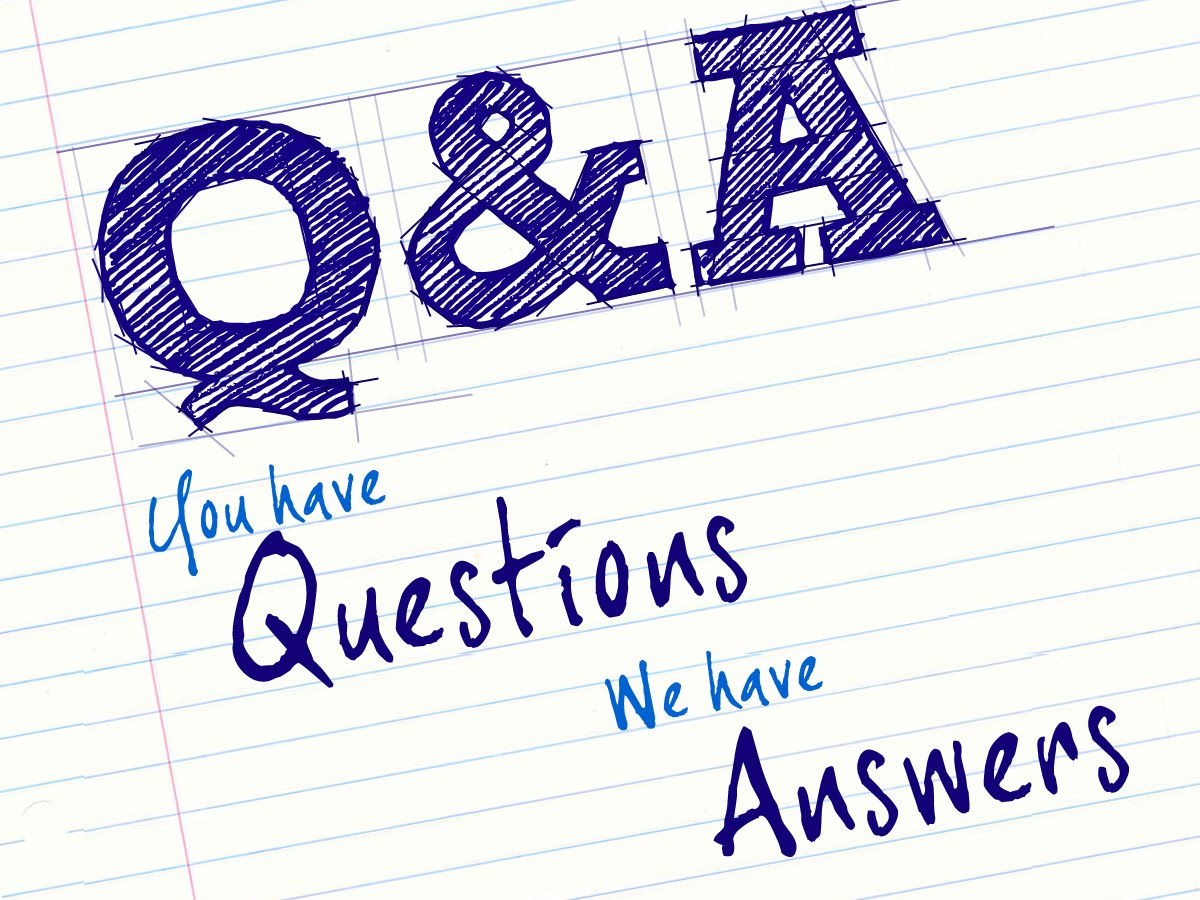 sekian